Услуги по оптимизации  и 
автоматизации процессов
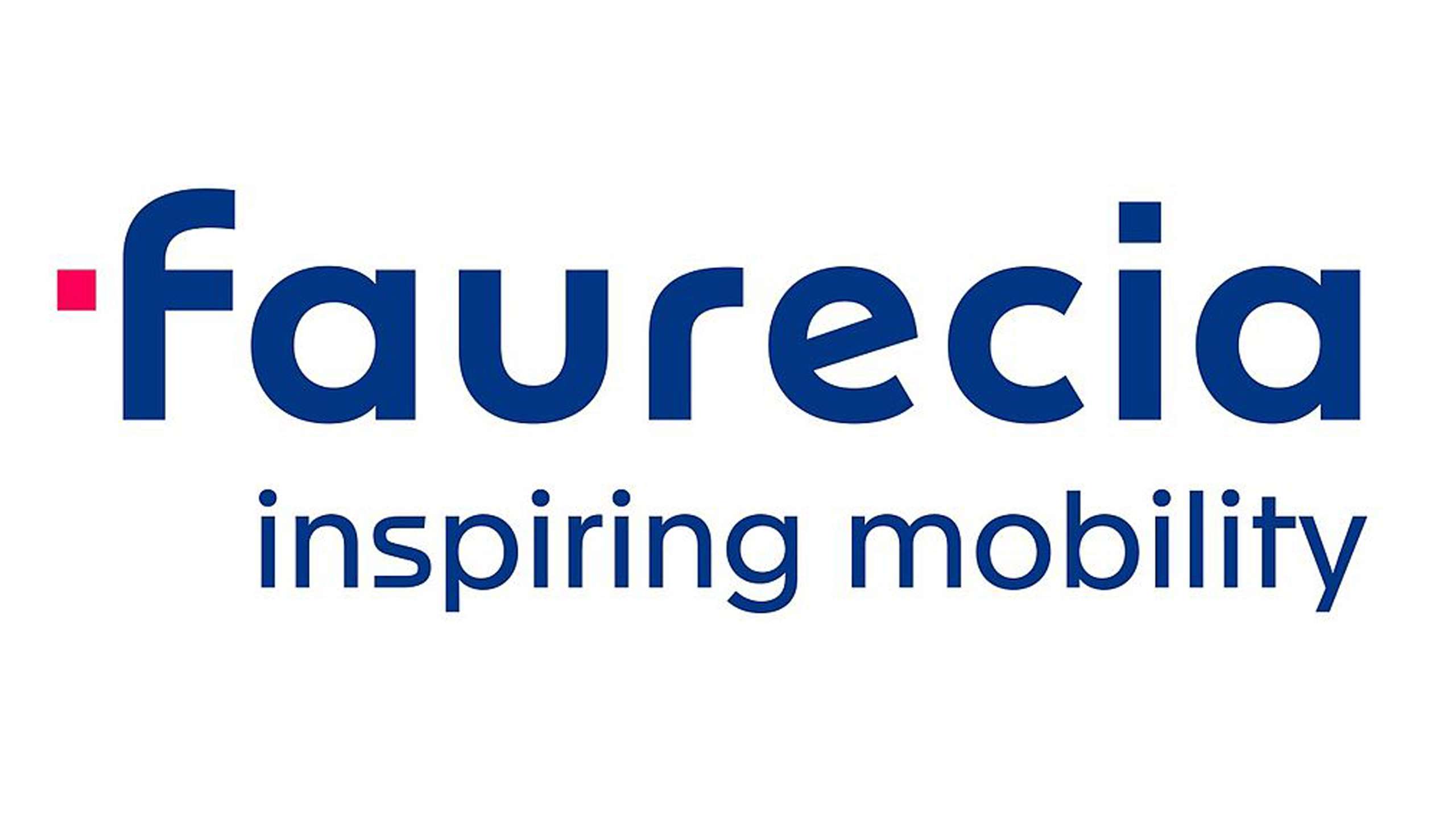 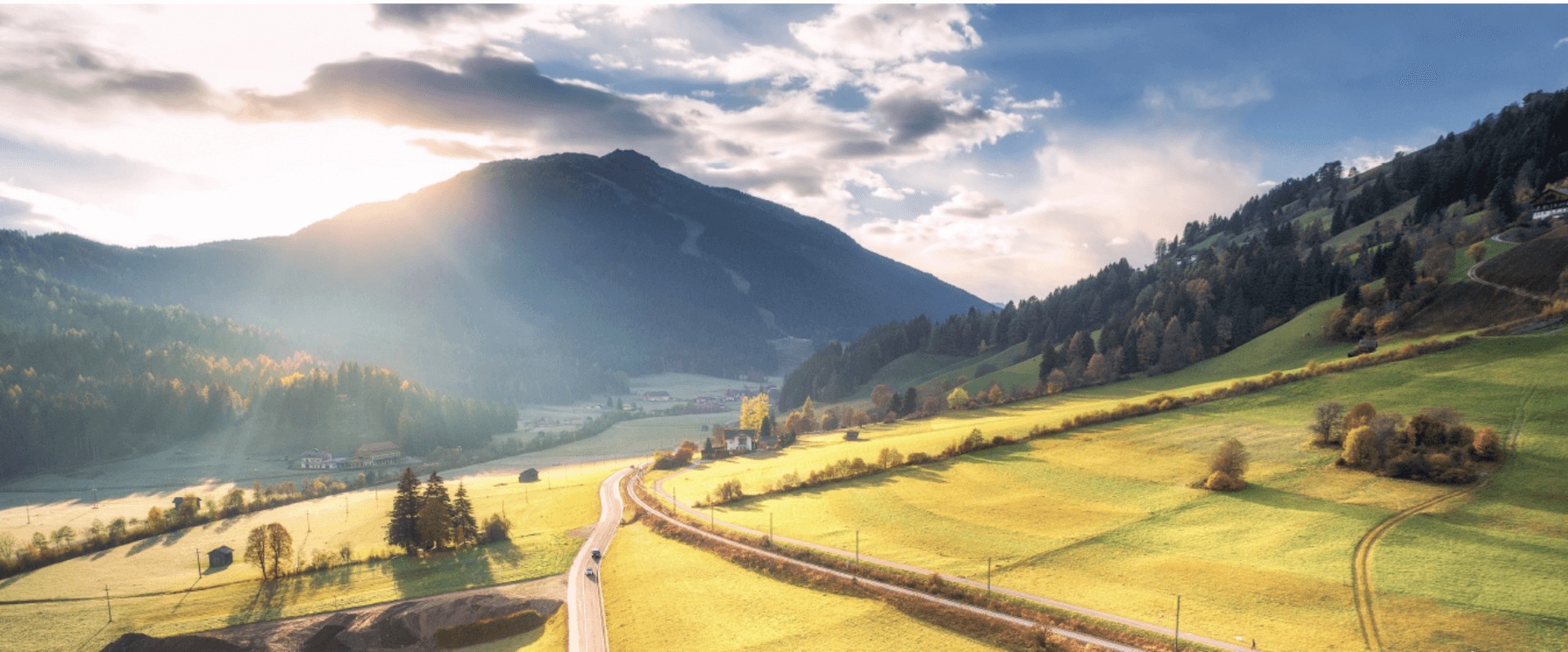 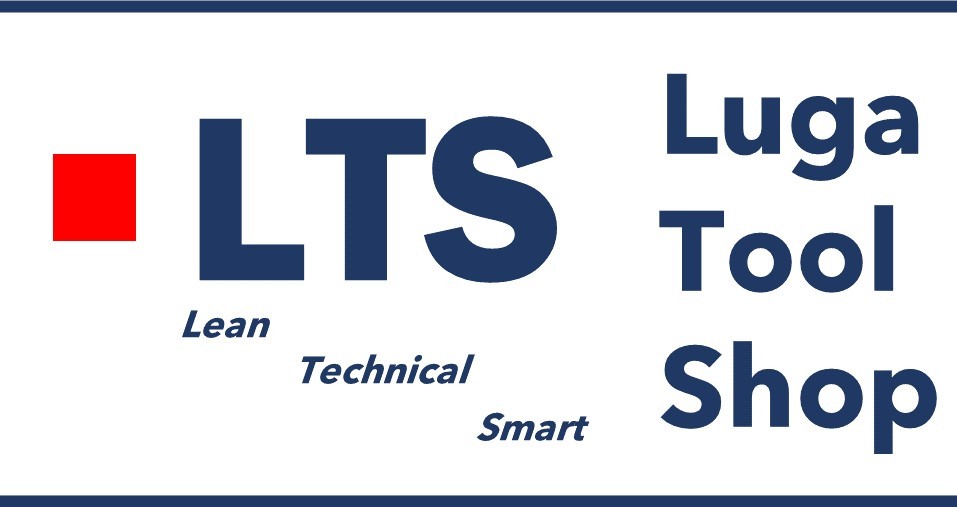 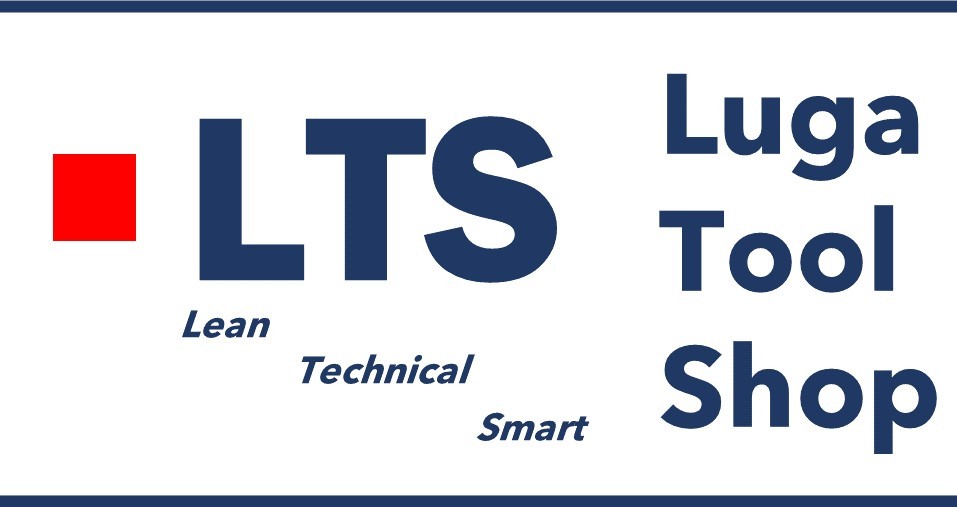 Luga Tool Shop
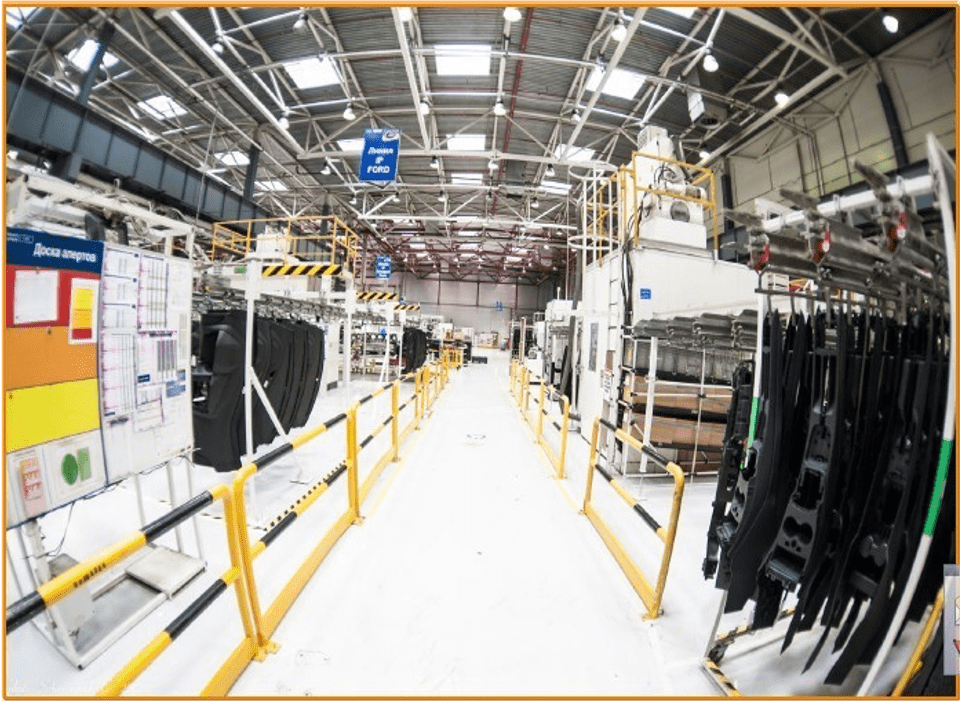 Luga Tool Shop – Подразделение на базе завода Faurecia, которое занимается оптимизацией и автоматизацией производственных процессов.
Контакты:
188230, г.Луга, ул. Большая Заречная, 1А
     8(981)-710-42-04 Алексей Новожилов – Менеджер по организации производства
       alexey.novozhilov@forvia.com
      8(911)-124-16-09 Игорь Лебедев – Руководитель подразделения по изготовлению оснастки и модификации оборудования
      igor.lebedev@forvia.com
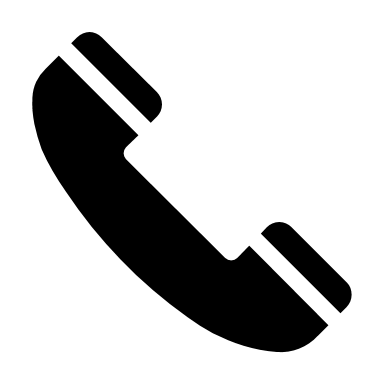 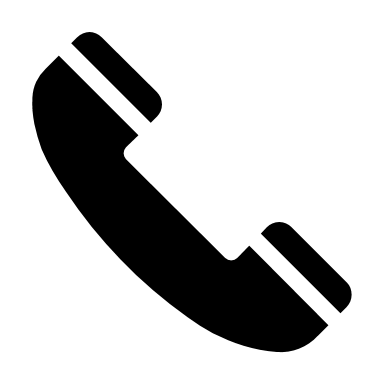 2
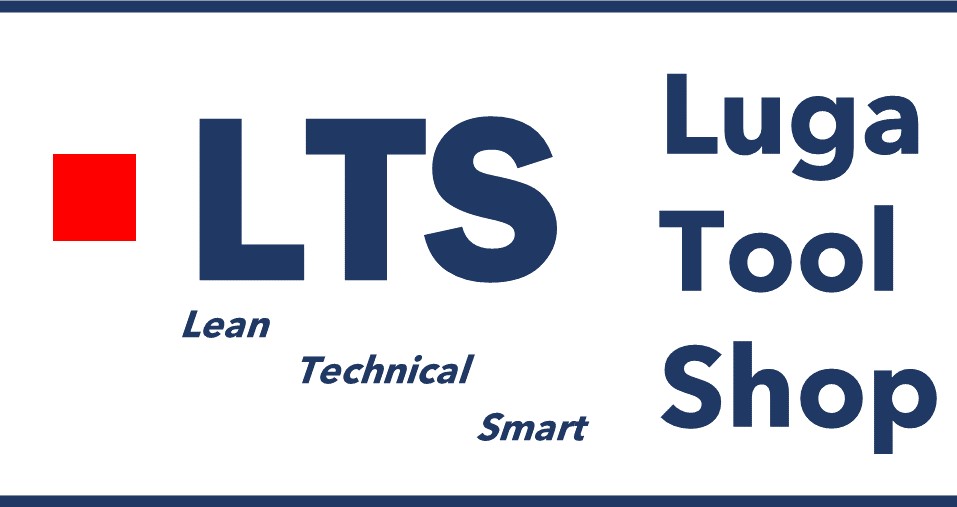 Luga Tool Shop
Преимущества:
Огромный практический опыт внедрения проектов по оптимизации производства

Оптимизация и автоматизация процессов с учетом реальных потребностей производства

 Доступная цена за счет внедрения простых в реализации решений с максимальным использованием имеющихся ресурсов заказчика

Креативная команда предлагающая  нестандартные решения
Оказываемые услуги:
Аудит по поиску потерь в производстве и внедрение действий по увеличению производительности линии (внедрение бережливого производства)

Изготовление сборочного и проверочного оборудования

Модернизация текущего оборудования

Изготовление запасных частей для оборудования (от создания дизайна до получения готового изделия)
3
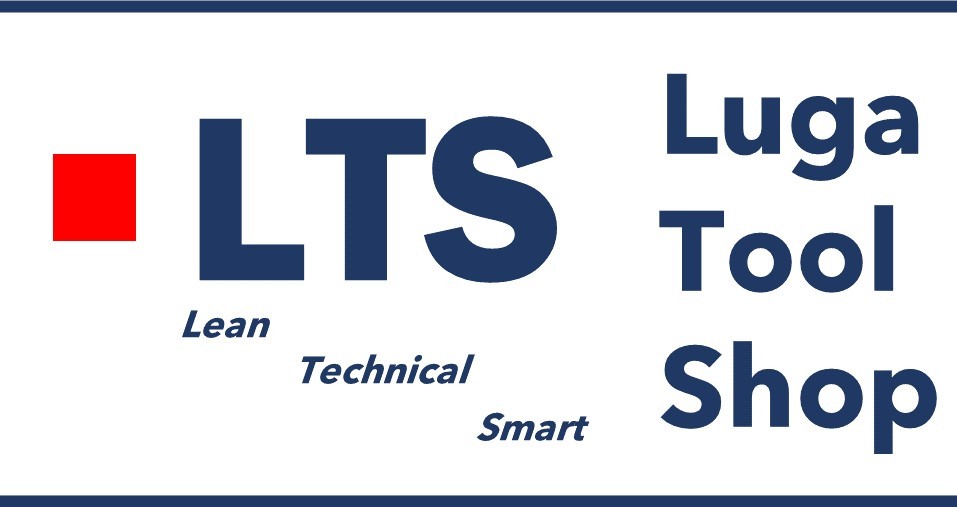 Аудиты по оптимизации процессов
Аудит проводится в течении недели и включает в себя анализ производственных потерь, разработку и внедрение действий по увеличению производительности линии.
4
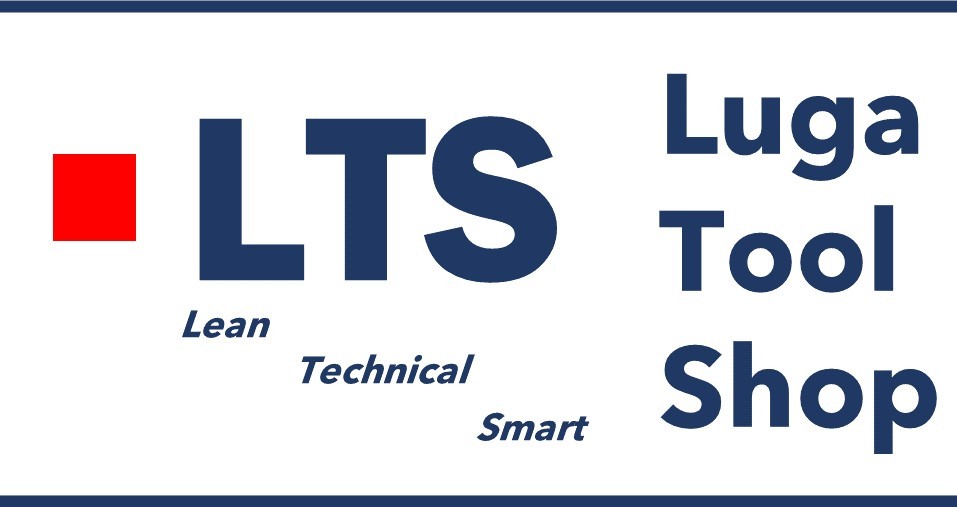 Аудиты по оптимизации процессов (пример)
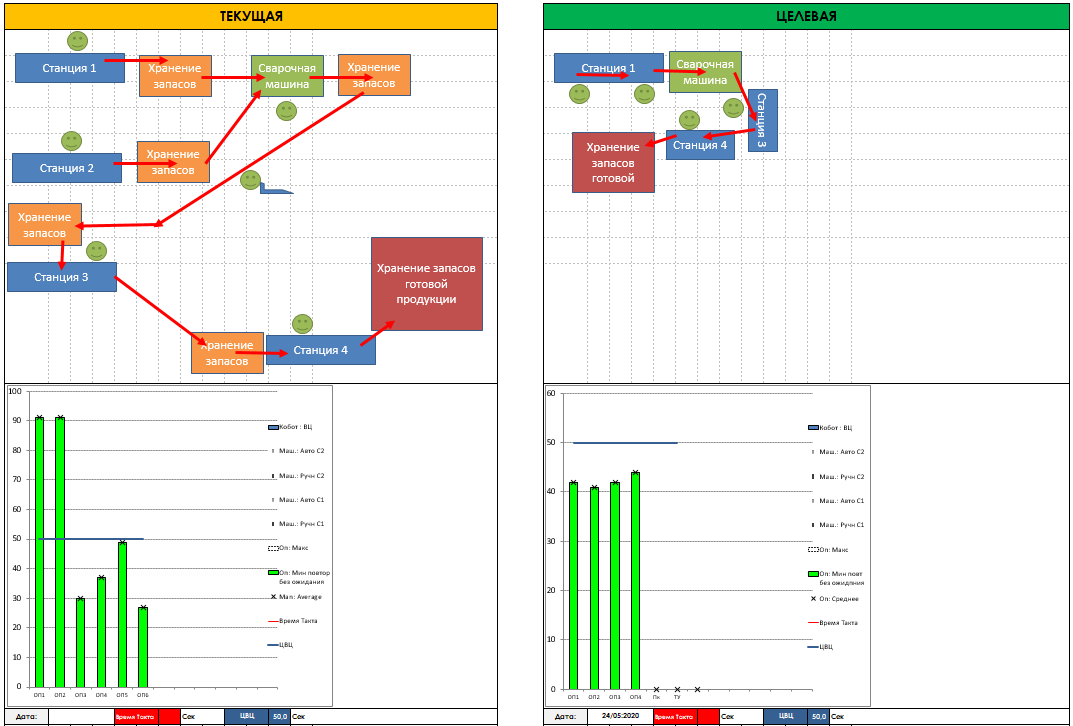 В результате завершенного аудита была убрана одна рабочая станция, оптимизирована численность персонала (с 6-ти до 4-х человек), уменьшена площадь линии (в два раза), уменьшено время выпуска годной продукции на 12%.
5
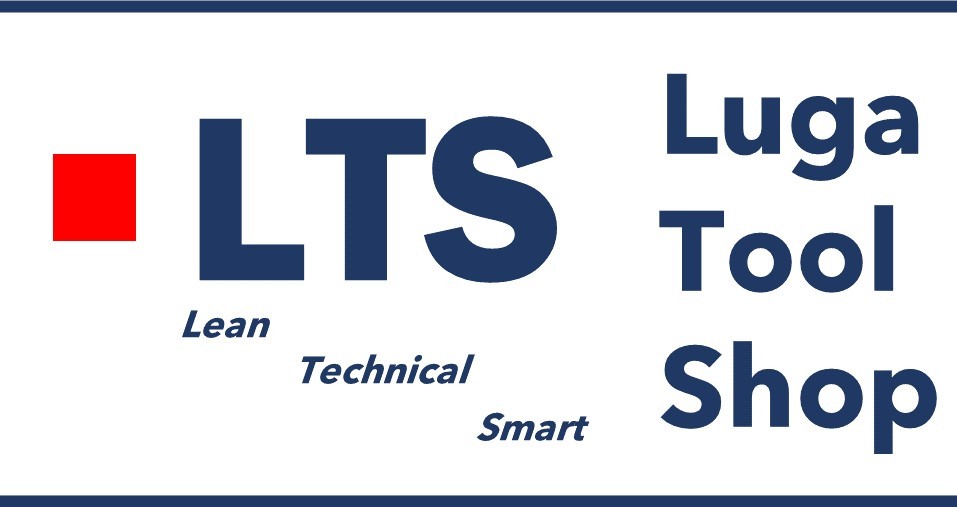 Оборудование для оптимизации и автоматизации процессов
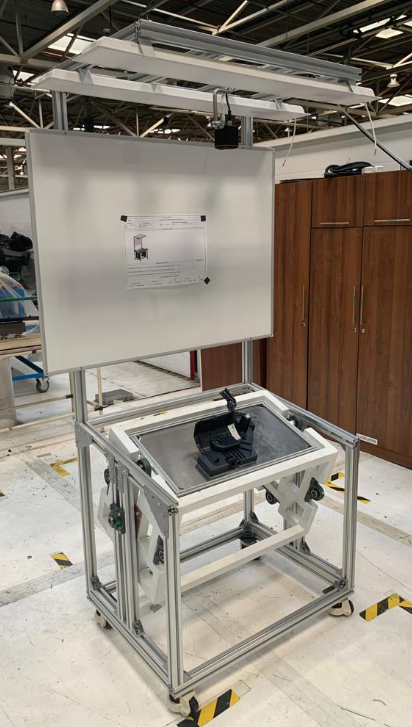 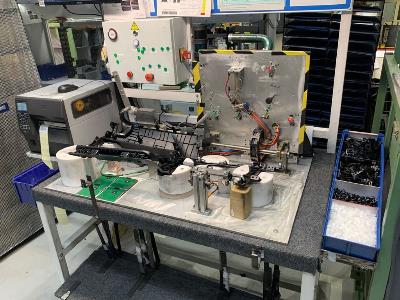 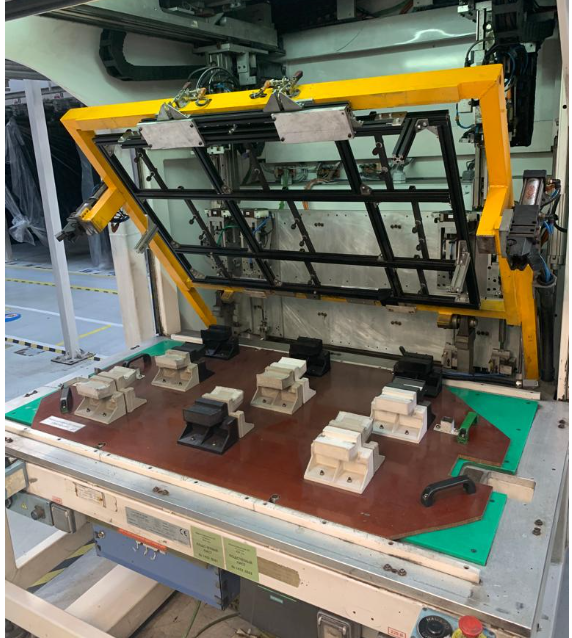 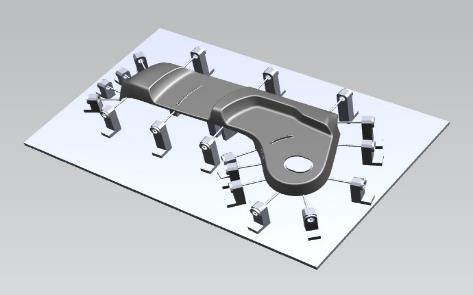 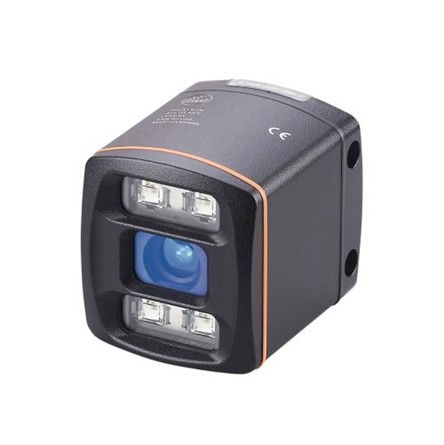 Разработка и изготовление проверочных станций на основании датчиков и камер технического зрения
Разработка дизайна и производство оснастки и контрольных приспособлений
6
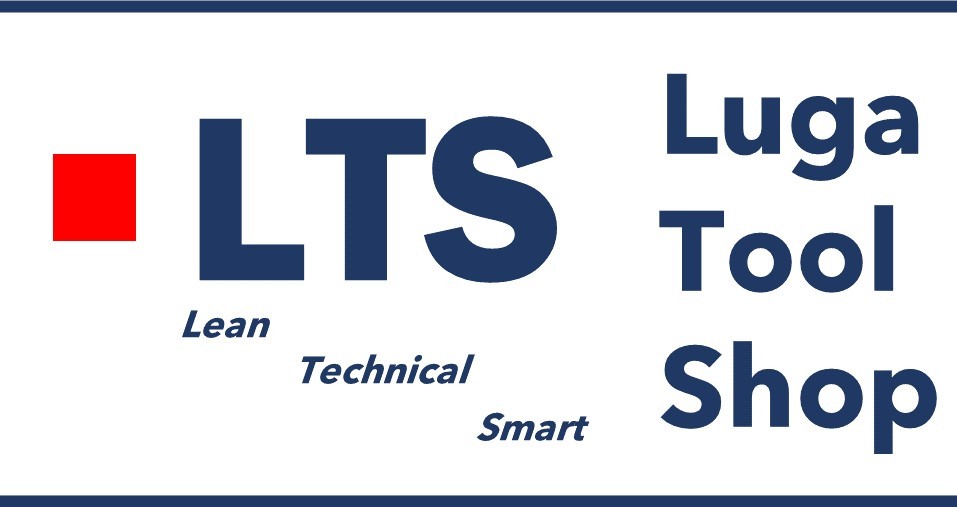 Оборудование для оптимизации и автоматизации процессов
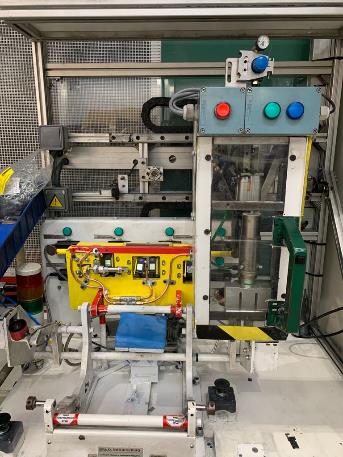 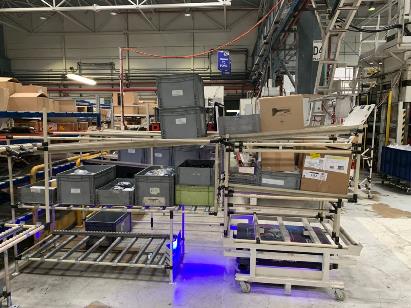 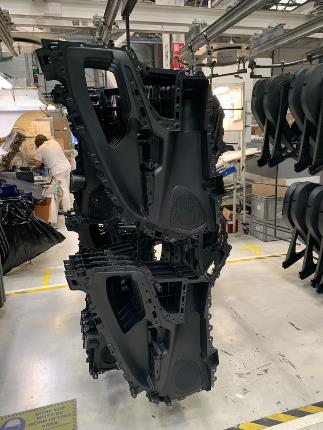 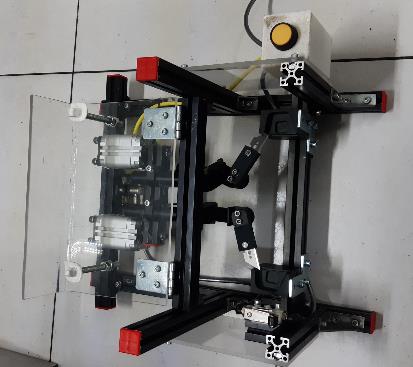 Изготовление оборудования для автоматизации ручных процессов (обрезка, сварка, нанесение смазки и т.д.)
Изготовление стеллажей и устройств хранения, настройка доставки компонентов без участия оператора
7
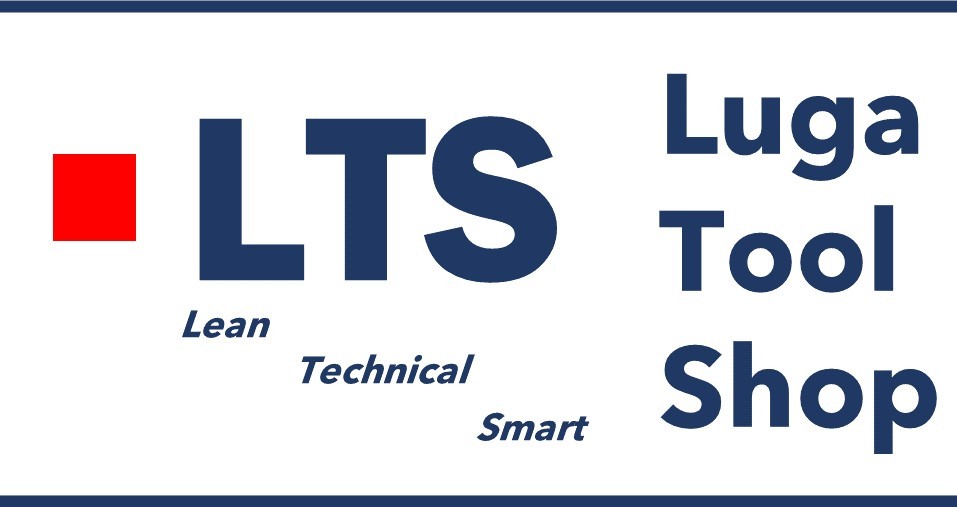 Изготовление запасных частей
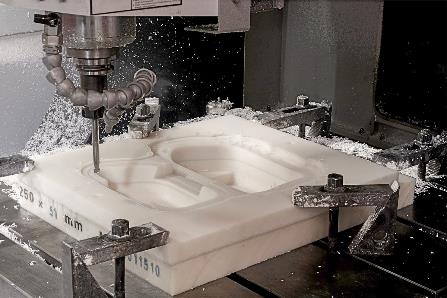 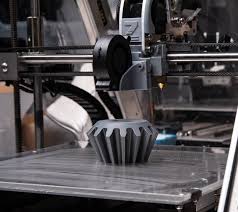 ИМПОРТОЗАМЕЩЕНИЕ. Изготовление запасных частей или комплектующих любой сложности из металла или пластика: от создания дизайна до получения готового изделия.
8